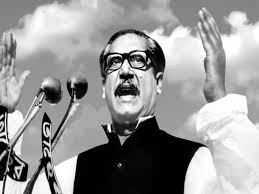 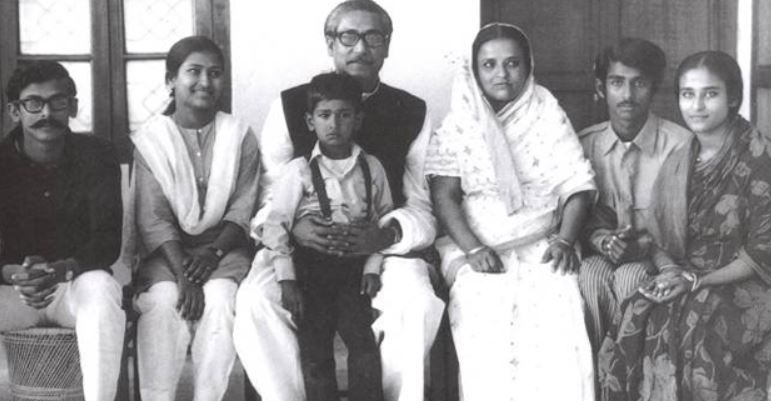 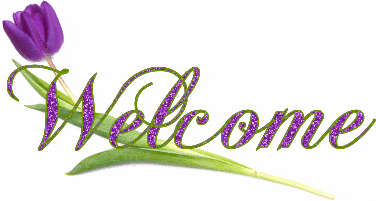 Identity
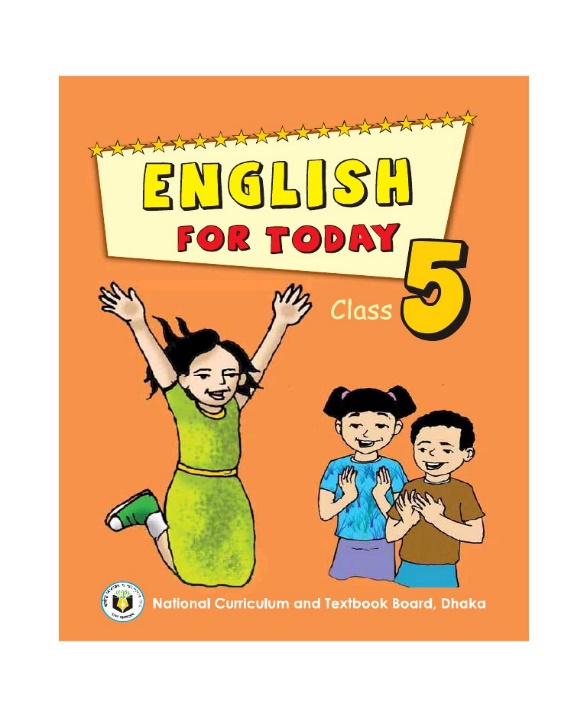 Biplob kumar das
Ass: Teacher
Lutia GPS
Lohagara,Narail
EFT
Class:5
Unit:19
Activity: A (P:2)
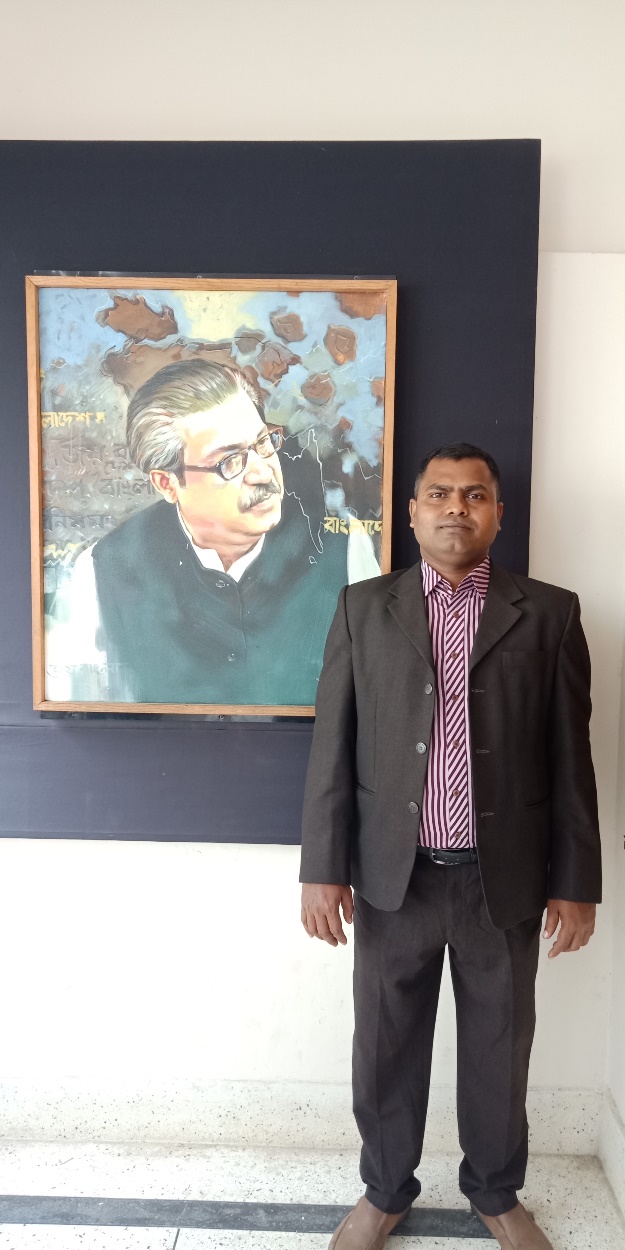 Learning  outcomes
At the end of the lesson students will be able to know
4.2.1 understand and enjoy simple stories;
1.1.1 say words, phrases, and sentences with proper sounds and stress;
6.2.1 talk about people, objects, events etc;
1.7.1 read paragraphs, dialogues, stories,
        letters and other texts.
Good morning students.
How are you today?
Let’s sing the good morning song.
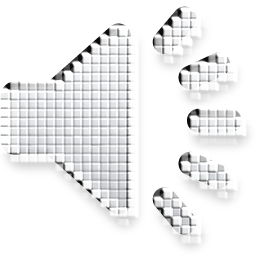 Review 
of
Previous
lessons
Group  A
Beautiful –         It’s a beautiful bird.
Happy -        I am very happy.
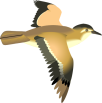 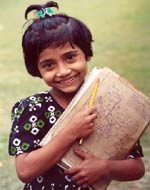 Group  B
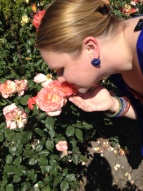 Smell -                  She can smell flowers.
Nice -        It is a nice bird.
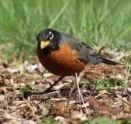 Group   C
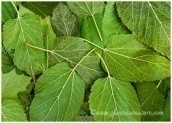 Leaves -               These are green leaves.
Colours -            These colour pencils are good.
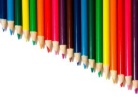 Look at these picture
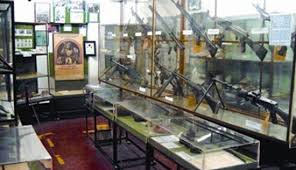 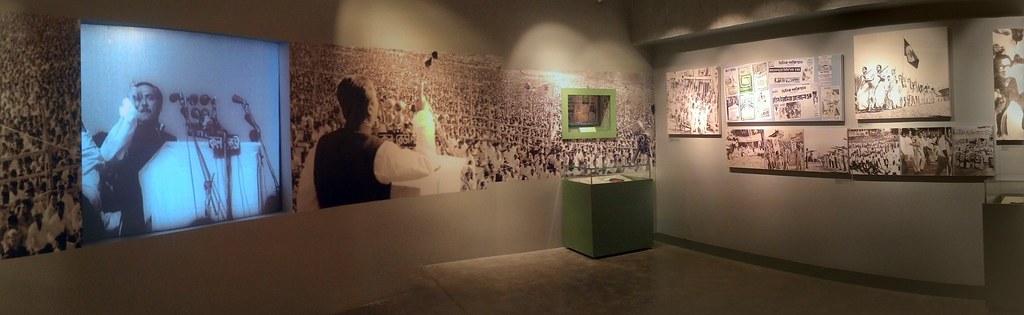 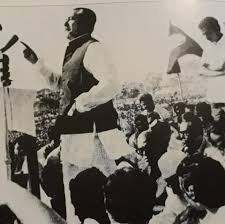 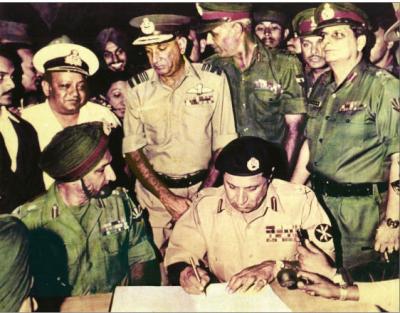 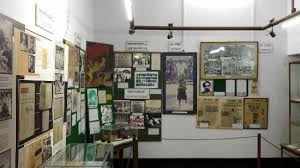 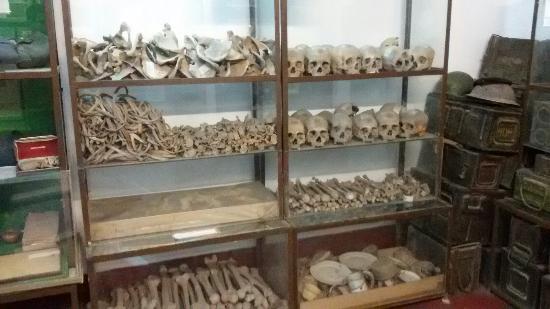 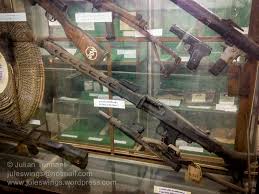 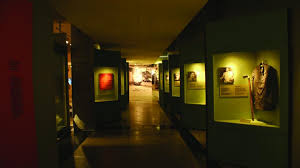 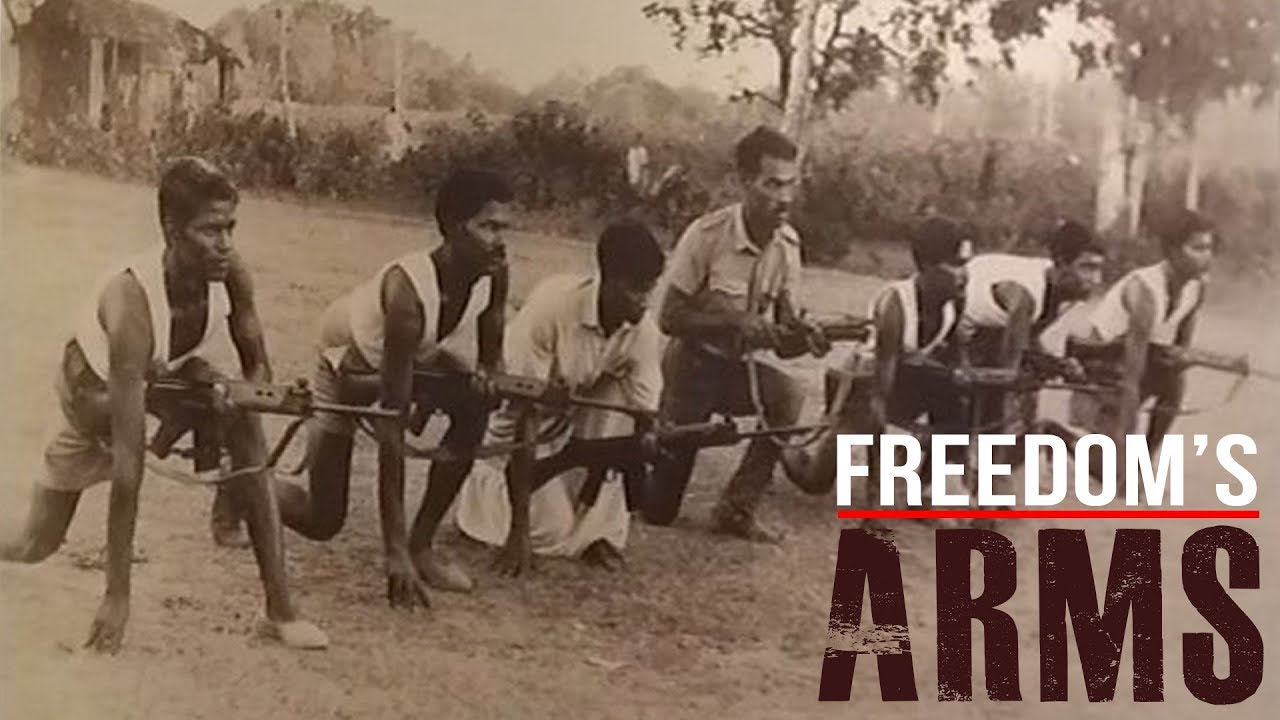 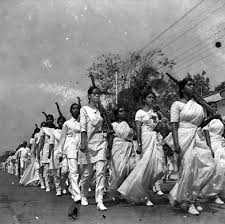 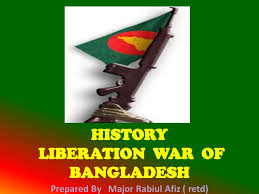 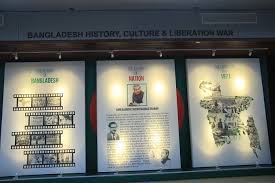 Can you guess what’s 
our today’s lesson?
Our Today’s lesson is…
A visit to the Liberation War Museum.
Listen to the audio carefully.
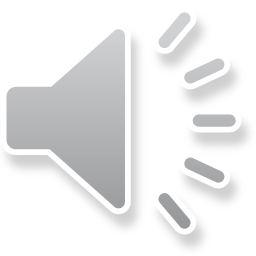 Listen to the audio again.
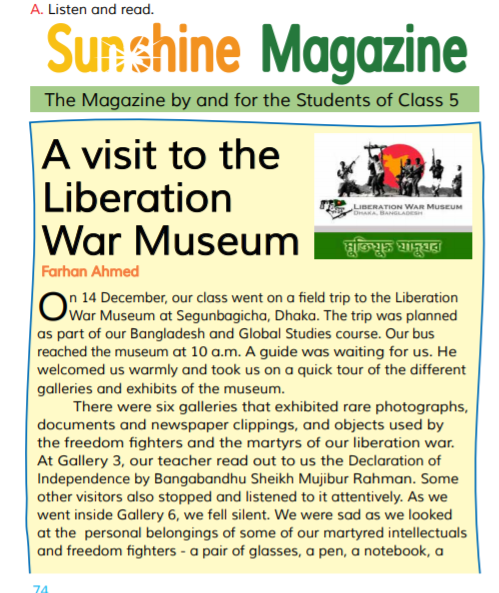 Teacher’s reading
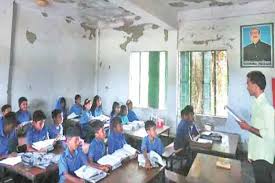 I’ll read the text and you will follow me very carefully.
Students’ silent reading.
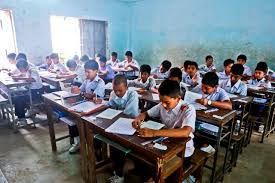 Read the text silently and answer the following questions.
Answer the following questions in a sentence or sentences:
How many galleries are there in the Museum?
Who read out the Declaration of Independence?
When did they leave the Museum?
What kind of video film they watched there?
How was the experience?
Individual Work
Match the words of column A with their meaning in column B.
Write “True” or “False”
F
a) The class went on a field trip to Cox’s Bazar.
F
b) A student read out the Declaration of Independence.
F
c) The student fell silent at gallery 2.
F
d) The students reached the Museum at noon.
T
e) The video clip was on our Liberation War.
T
f) They left the museum at 12:30.
Fill in the blanks
a) The class went --- a field trip to the Liberation War------------.
b) Our ------- read out----us the Declaration of Independence.
c) The student fell silent at gallery -------------.
d) The students reached the Museum at ------------.
e) The video clip was on our ------------ War.
f)  A ---------------- was waiting for us.
Pair Work….
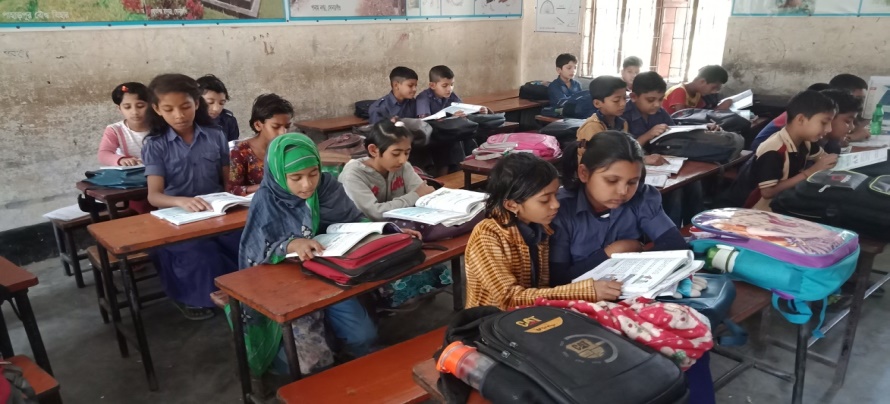 Answer the following questions.

Where is Liberation War Museum ?

What do you mean Liberation War ?

c.  Why do you go to Liberation War Museum ?
Group Work
Photographs
Documents
Newspaper
Freedom
Declaration
Martyred
Intellectual
Attentively
Dear students see some 
new words and 
write these 
on your  khata .
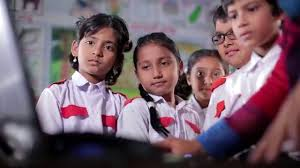 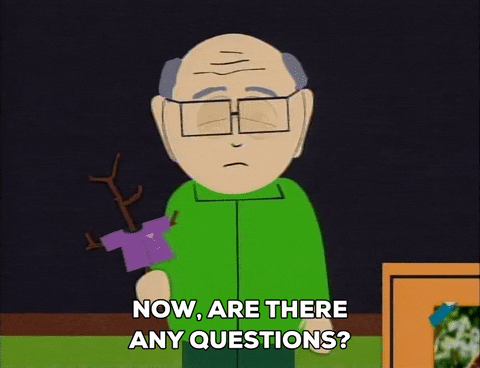 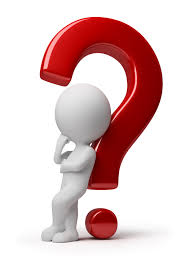 Homework
Write a short composition about
“ The Liberation War Museum”
                in 5 sentences.
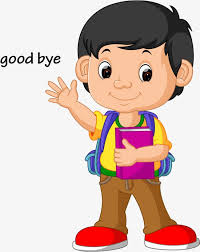 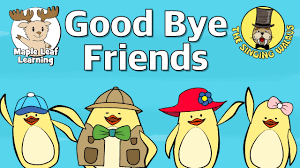